РОЗВИТОК КРИТИЧНОГО МИСЛЕННЯ УЧНІВ 
на уроках  предметів
художньо-естетичного циклу
ФОРМИ РОБОТИ ВЧИТЕЛІВ ПРИ ПРОВЕДЕННІ ВІДКРИТИХ УРОКІВ ПІД ЧАС МІСЯЧНИКА ПЕДАГОГІЧНОЇ МАЙСТЕРНОСТІ
ЗНВР Лук’яненко В.І.
УРОК  МИСТЕЦТВА У 8 КЛАСІ НА ТЕМУ:
«МУЗИКА УКРАЇНСЬКОГО БАРОКО»
ВЧИТЕЛЬ СУХЕНКО ЛЮДМИЛА МИКОЛАЇВНА
ОРГАНІЗАЦІЙНИЙ МОМЕНТ
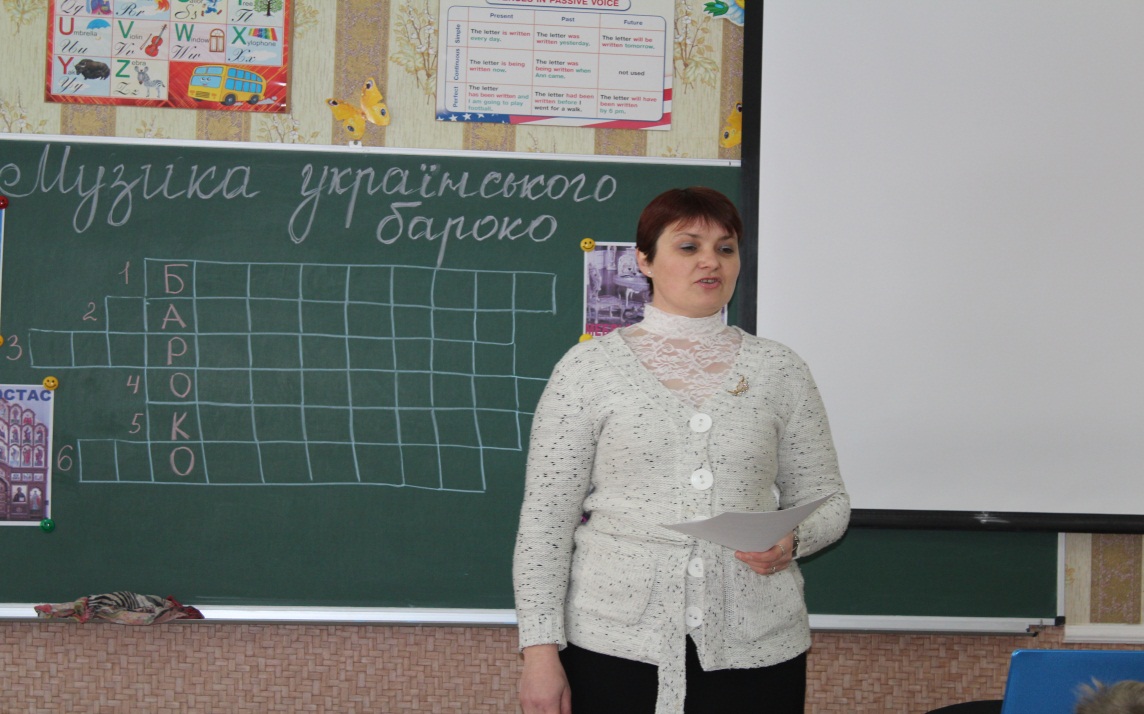 Ми в світ мистецтва помандруєм,
Його красу усі відчуєм,
Тож треба вже нам починать
І те, що вивчили, згадать,
Бароко – стиль вже манить дуже,
Отож, вперед, мій юний друже!
                                 Сухенко Л.М.
РЕФЛЕКСІЯ
З ЯКИМ НАСТРОЄМ УЧНІ ПРИЙШЛИ НА УРОК ?
УРОК  МИСТЕЦТВА У 8 КЛАСІ НА ТЕМУ:
«МУЗИКА УКРАЇНСЬКОГО БАРОКО»
ВЧИТЕЛЬ СУХЕНКО ЛЮДМИЛА МИКОЛАЇВНА
ПОВІДОМЛЕННЯ  ТЕМИ, МЕТИ, ЗАВДАНЬ УРОКУ
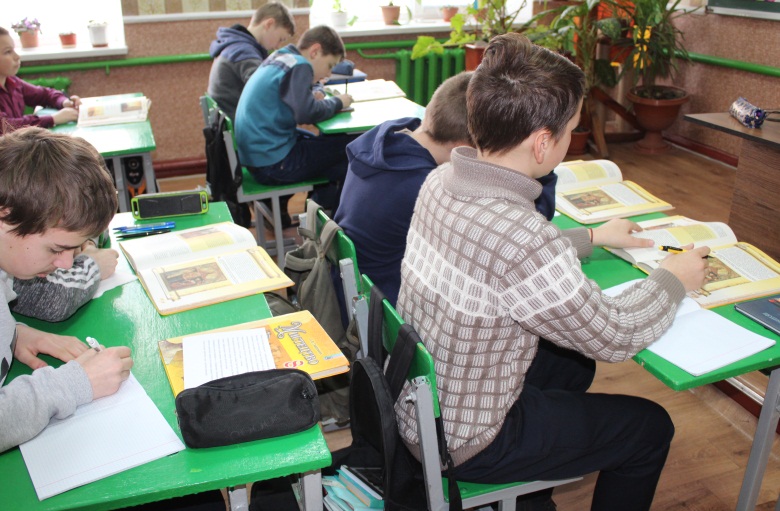 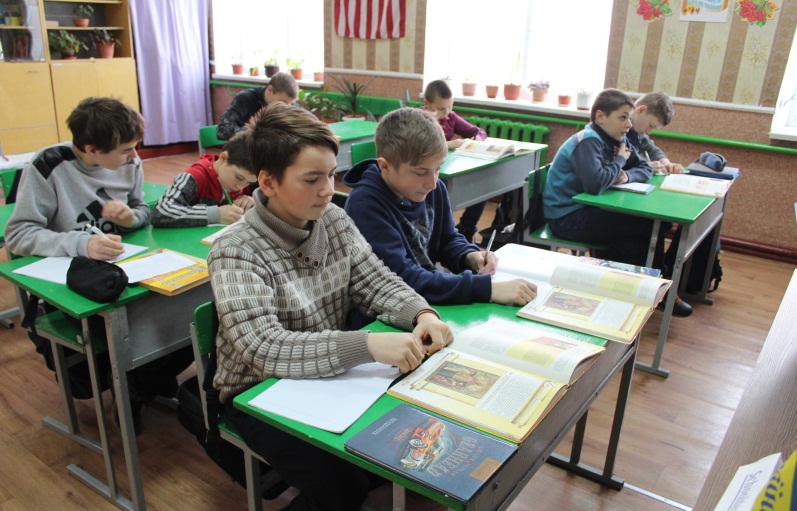 ЗАПИС У ЗОШИТИ
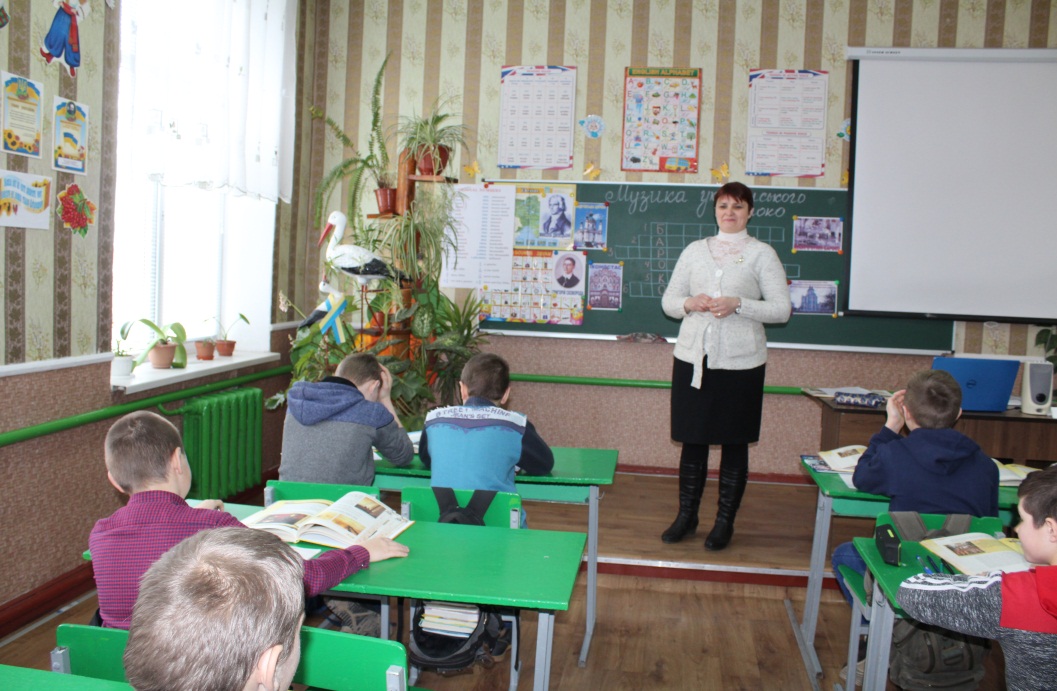 УРОК  МИСТЕЦТВА У 8 КЛАСІ НА ТЕМУ:
«МУЗИКА УКРАЇНСЬКОГО БАРОКО»
ВЧИТЕЛЬ СУХЕНКО ЛЮДМИЛА МИКОЛАЇВНА
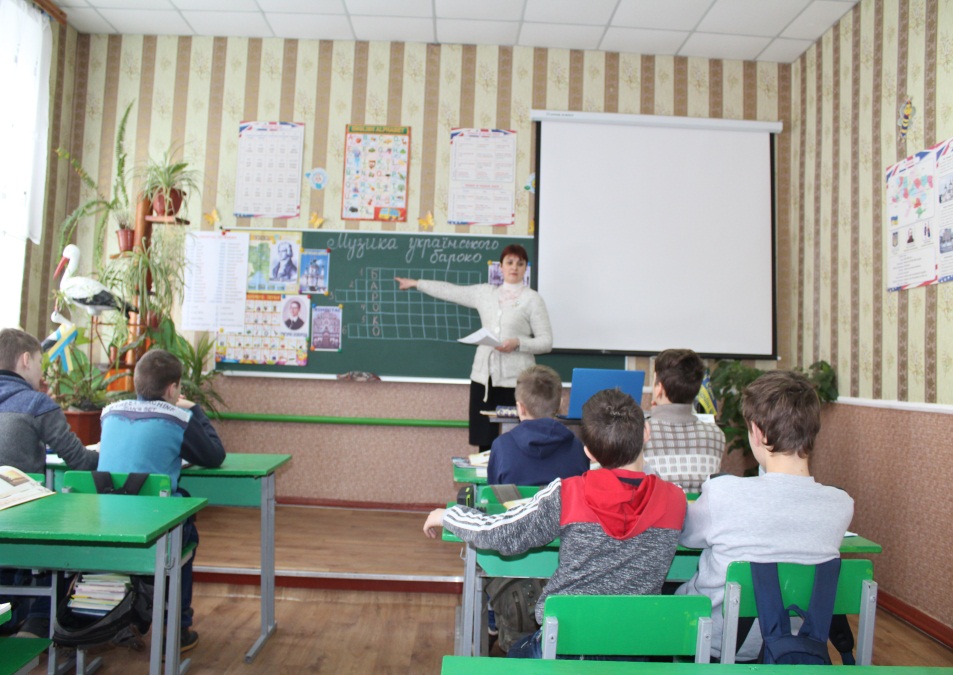 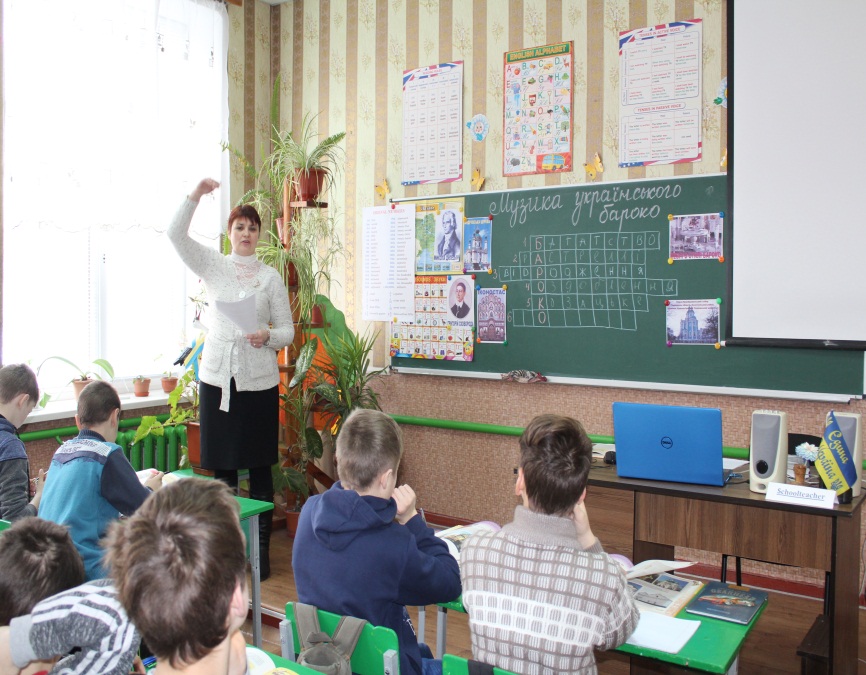 РОЗГАДУВАННЯ КРОСВОРДУ
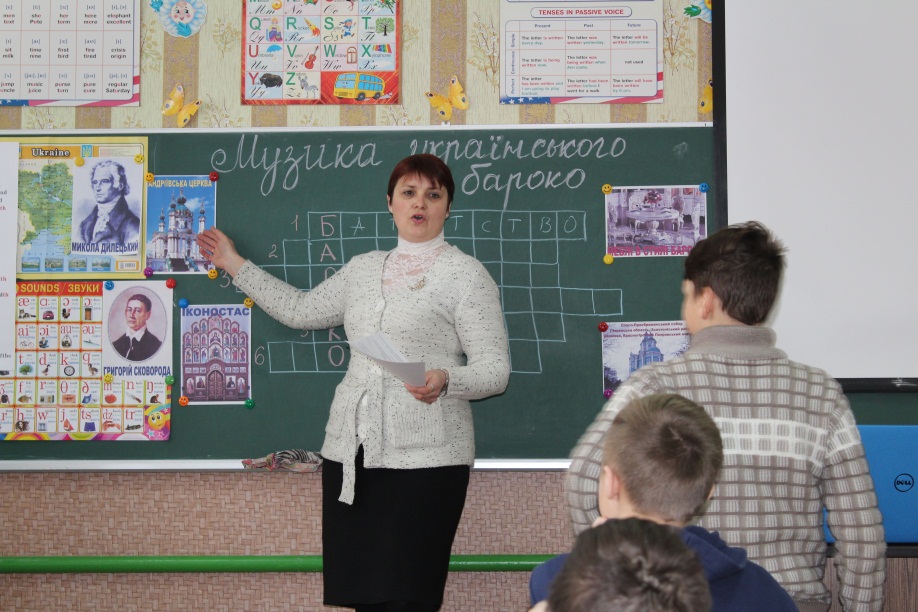 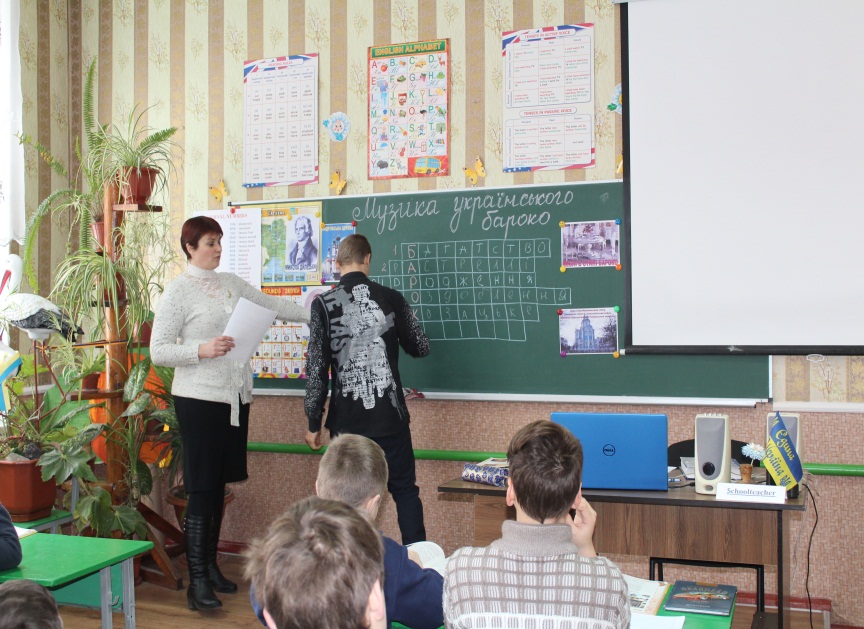 УРОК  МИСТЕЦТВА У 8 КЛАСІ НА ТЕМУ:
«МУЗИКА УКРАЇНСЬКОГО БАРОКО»
ВЧИТЕЛЬ СУХЕНКО ЛЮДМИЛА МИКОЛАЇВНА
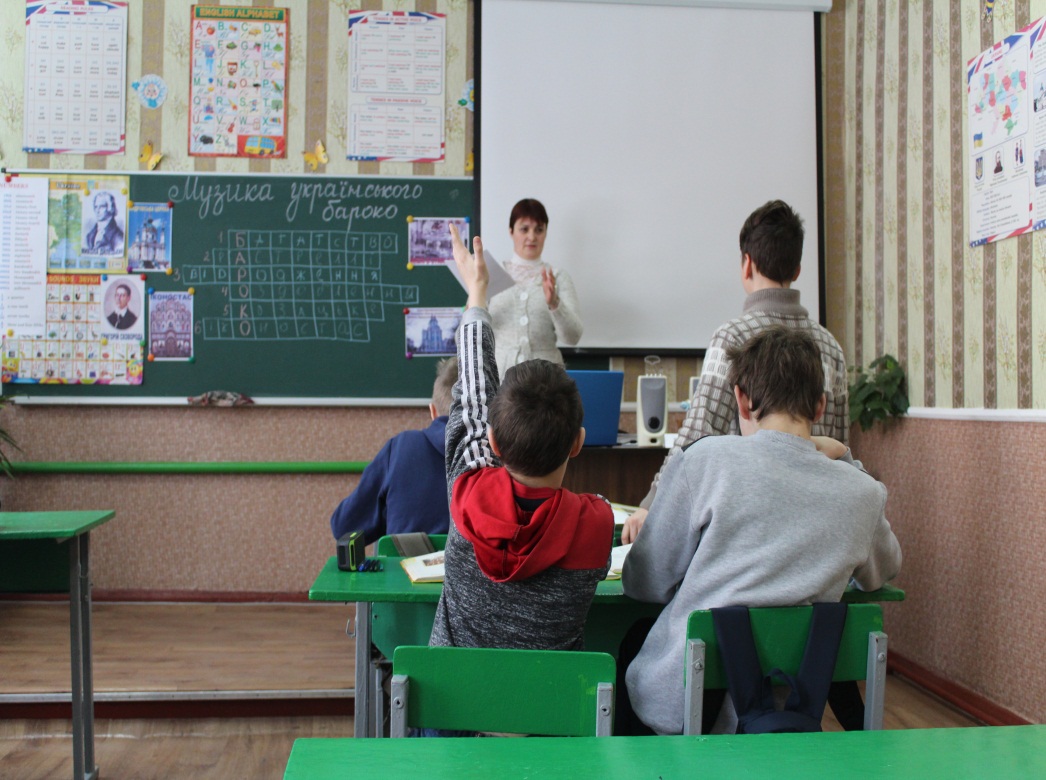 ВИПЕРЕДЖУВАЛЬНЕ ЗАВДАННЯ
РОЗПОВІДЬ УЧНЯ ПРО ПОКРОВУ
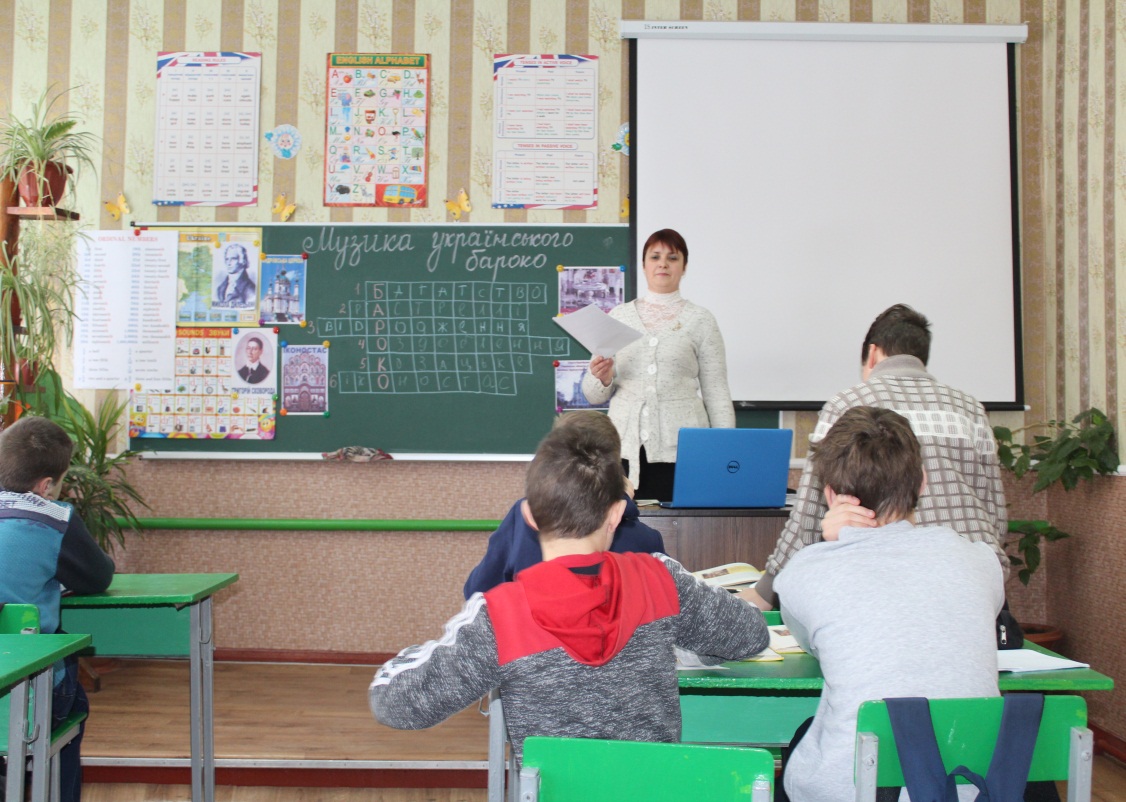 УРОК  МИСТЕЦТВА У 8 КЛАСІ НА ТЕМУ:
«МУЗИКА УКРАЇНСЬКОГО БАРОКО»
ВЧИТЕЛЬ СУХЕНКО ЛЮДМИЛА МИКОЛАЇВНА
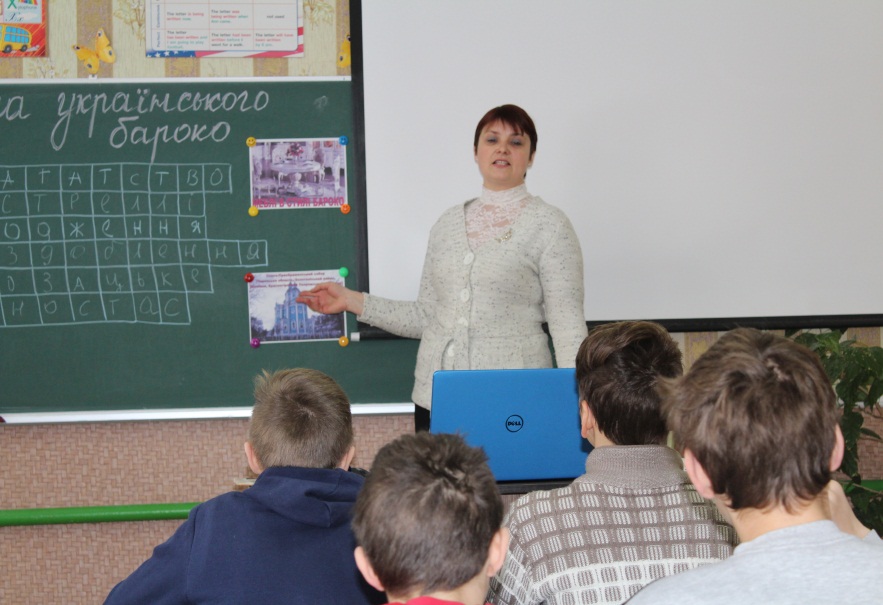 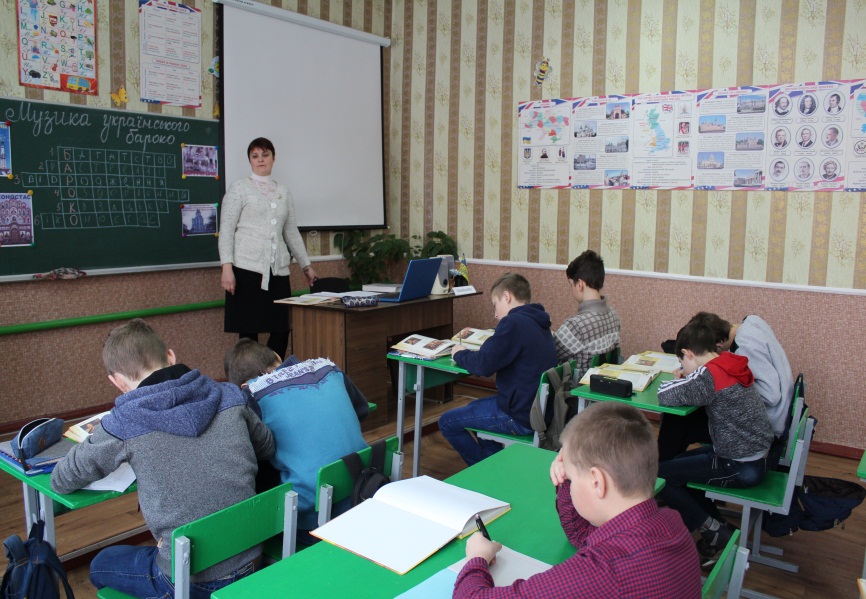 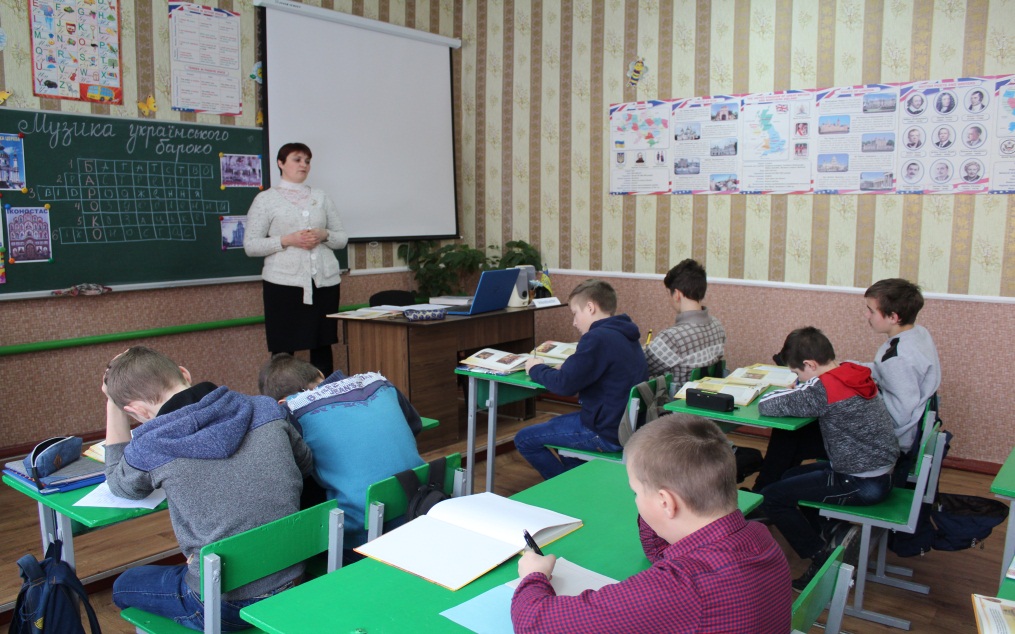 РОЗПОВІДЬ ВЧИТЕЛЯ З ЕЛЕМЕНТАМИ БЕСІДИ

ВЕДЕННЯ УЧНЯМИ КОНСПЕКТУ
УРОК  МИСТЕЦТВА У 8 КЛАСІ НА ТЕМУ:
«МУЗИКА УКРАЇНСЬКОГО БАРОКО»
ВЧИТЕЛЬ СУХЕНКО ЛЮДМИЛА МИКОЛАЇВНА
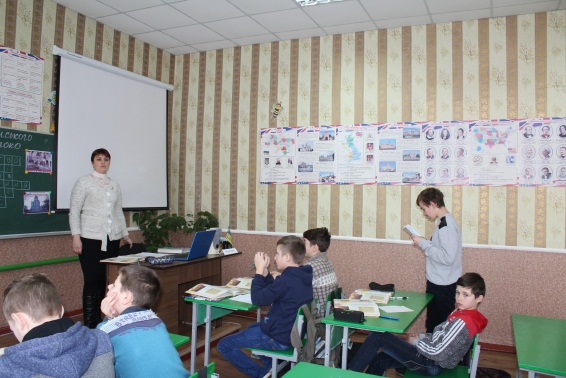 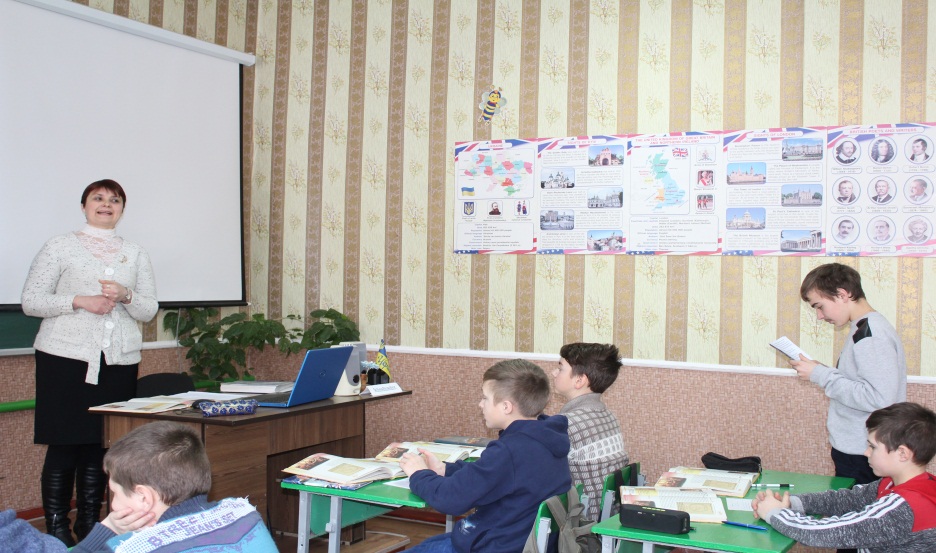 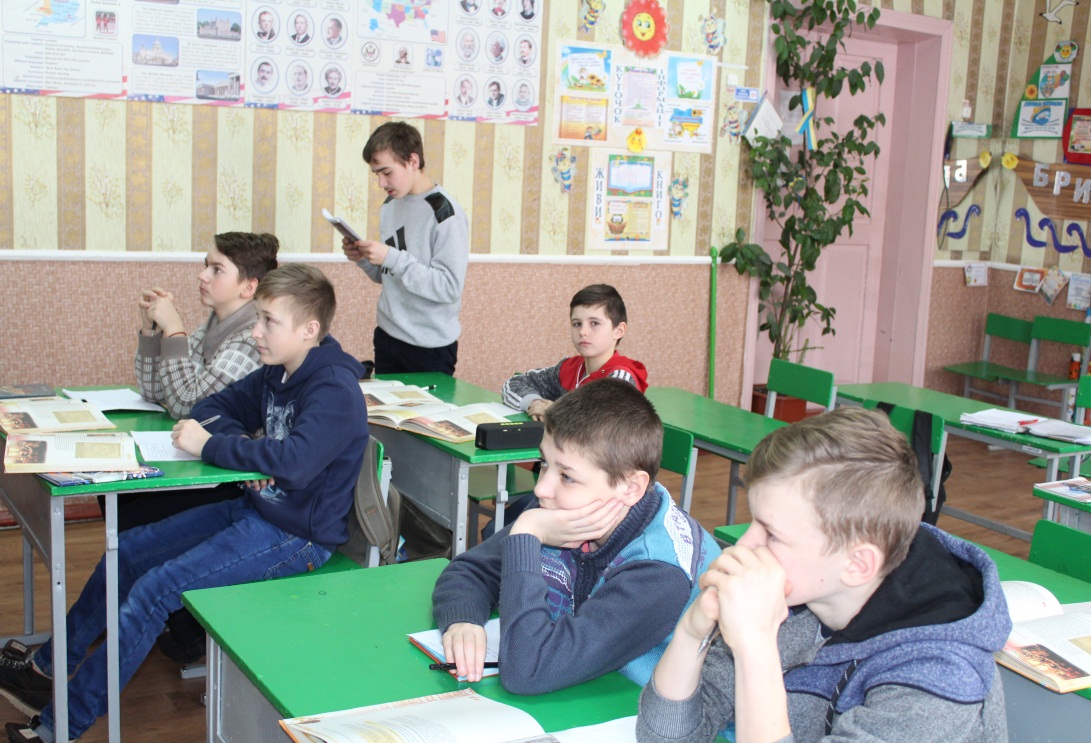 ПОВІДОМЛЕННЯ УЧНЯ ПРО МАЙСТРА ПАРТЕСНОГО  ПИСЬМА
МИКОЛУ ДИЛЕЦЬКОГО
УРОК  МИСТЕЦТВА У 8 КЛАСІ НА ТЕМУ:
«МУЗИКА УКРАЇНСЬКОГО БАРОКО»
ВЧИТЕЛЬ СУХЕНКО ЛЮДМИЛА МИКОЛАЇВНА
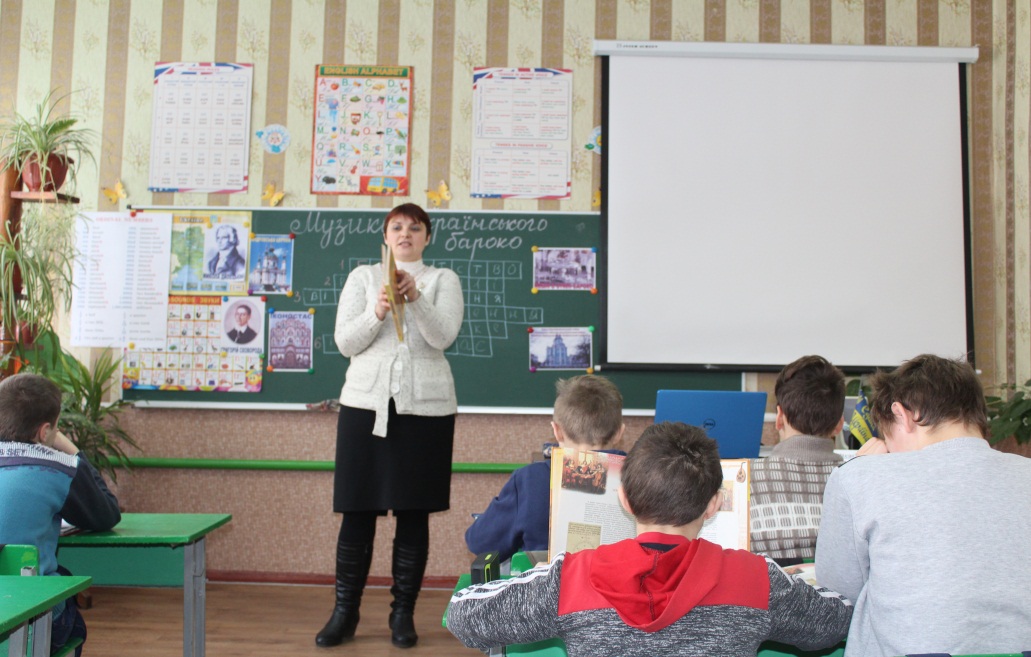 РОБОТА ЗА ПІДРУЧНИКОМ
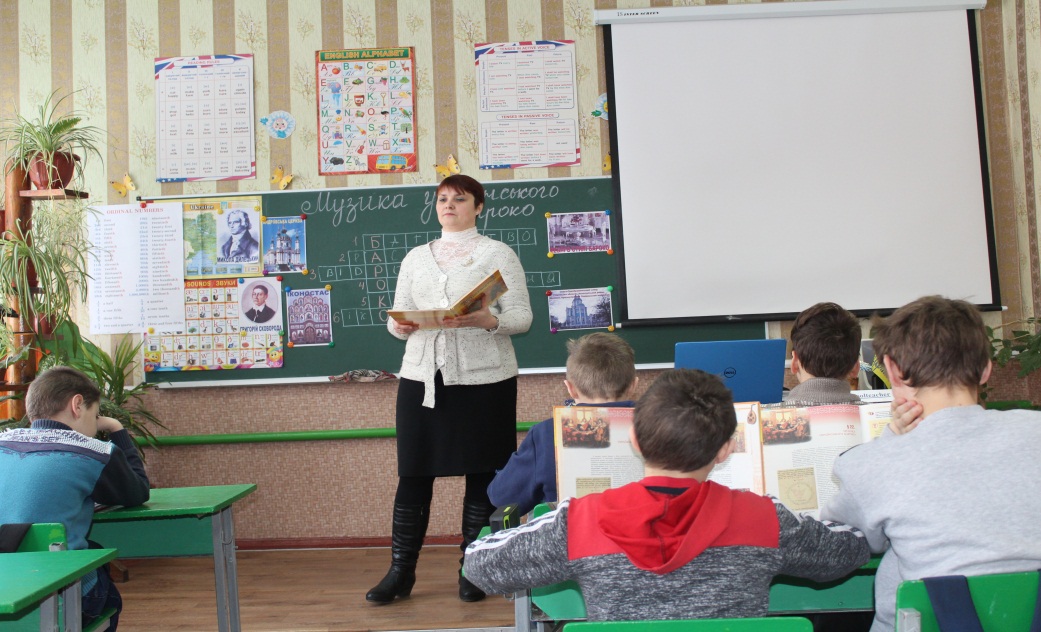 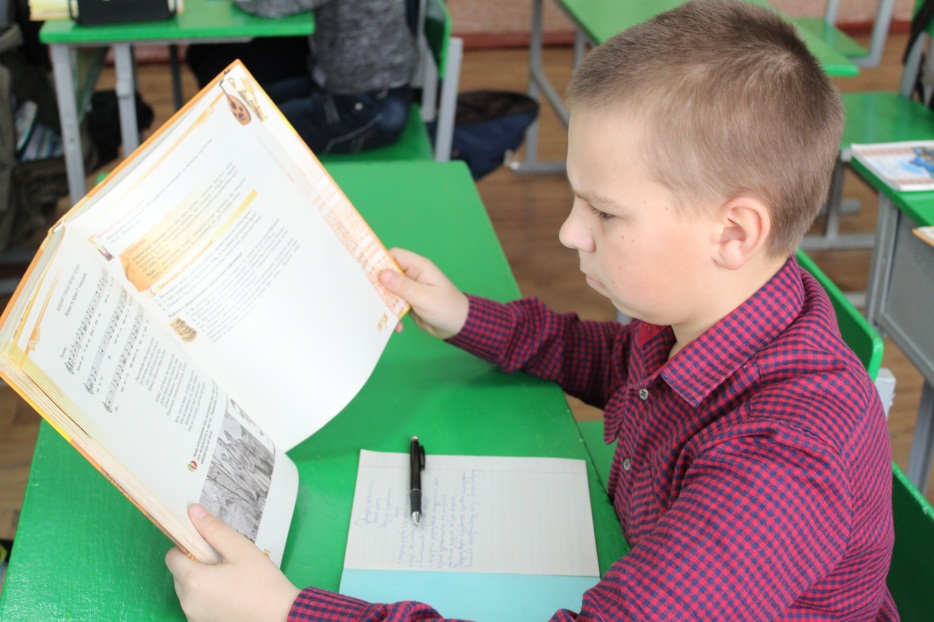 УРОК  МИСТЕЦТВА У 8 КЛАСІ НА ТЕМУ:
«МУЗИКА УКРАЇНСЬКОГО БАРОКО»
ВЧИТЕЛЬ СУХЕНКО ЛЮДМИЛА МИКОЛАЇВНА
ПРОСЛУХОВУВАННЯ МУЗИЧНОГО ТВОРУ
«ГРАМАТИКА ПЄНІЯ МУСИКИЙСКОГО»
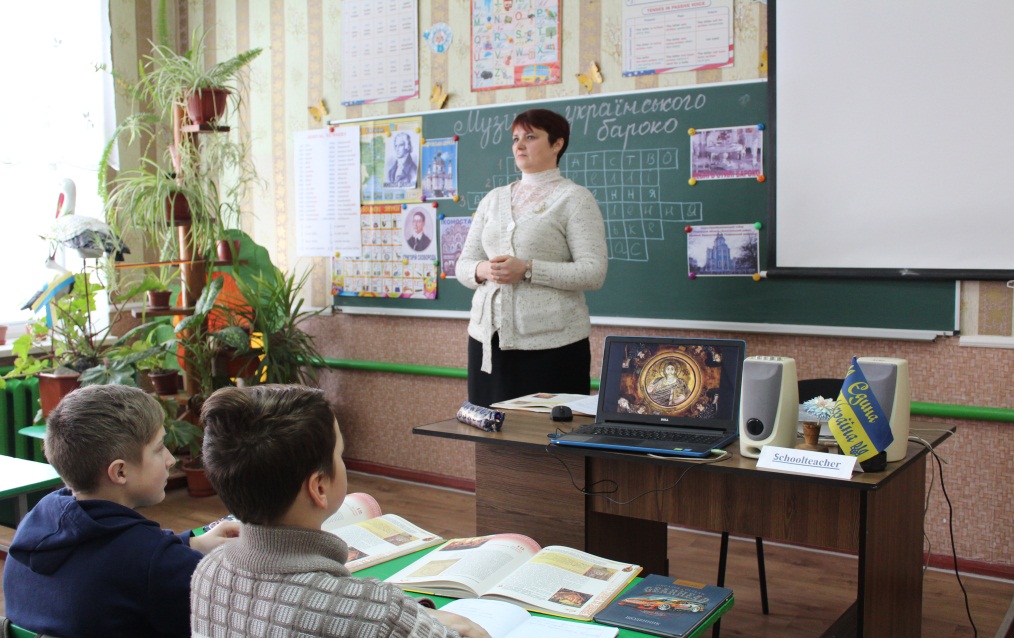 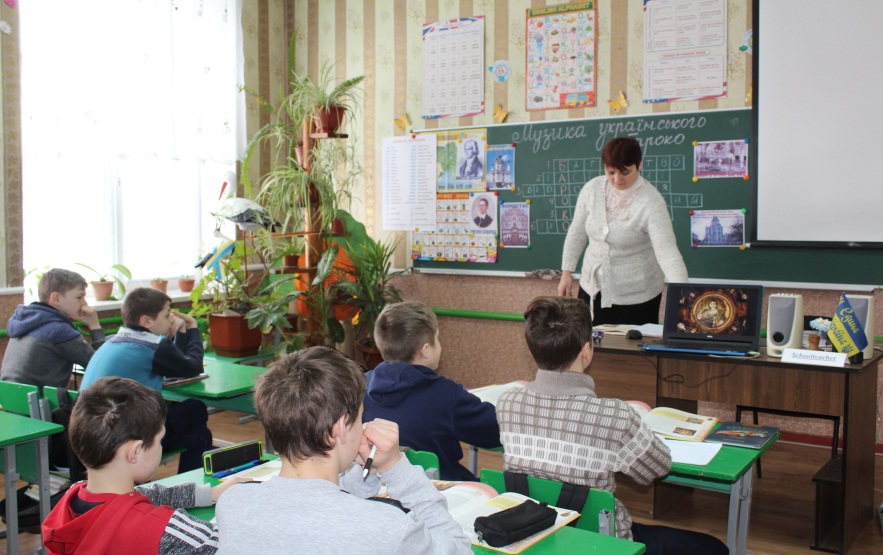 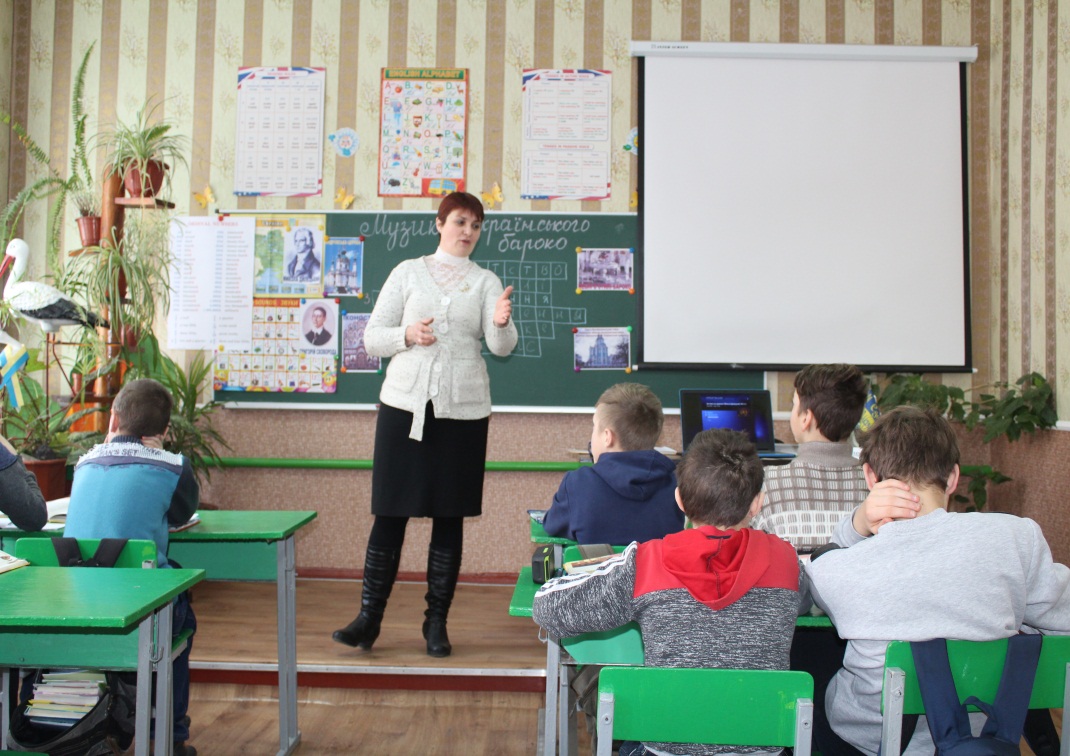 БЕСІДА ЗА ПРОСЛУХАНИМ

ЩО ТАКЕ ПАРТЕСНИЙ КОНЦЕРТ?
УРОК  МИСТЕЦТВА У 8 КЛАСІ НА ТЕМУ:
«МУЗИКА УКРАЇНСЬКОГО БАРОКО»
ВЧИТЕЛЬ СУХЕНКО ЛЮДМИЛА МИКОЛАЇВНА
РОЗІГРУВАННЯ ІНТЕРМЕДІЇ «ДВА КУМИ»
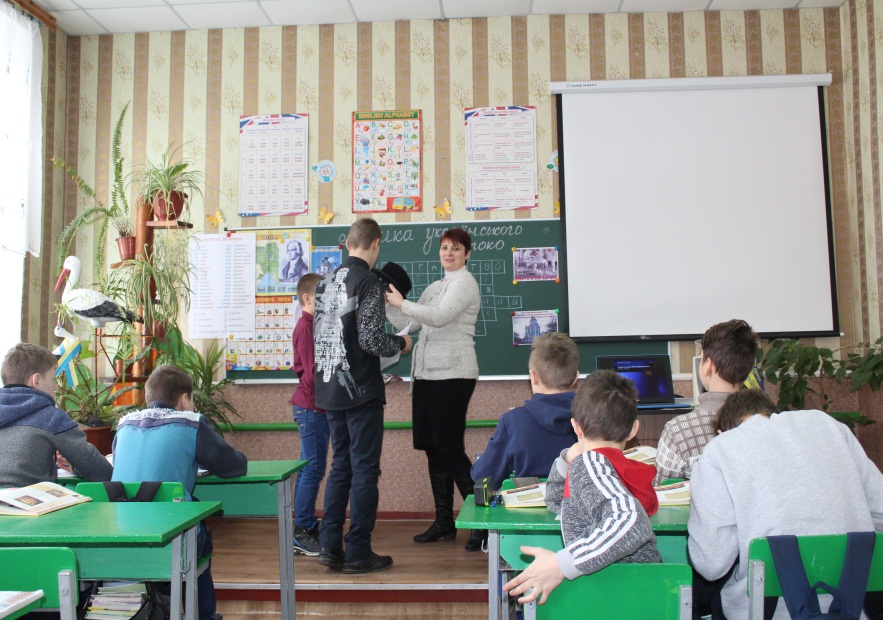 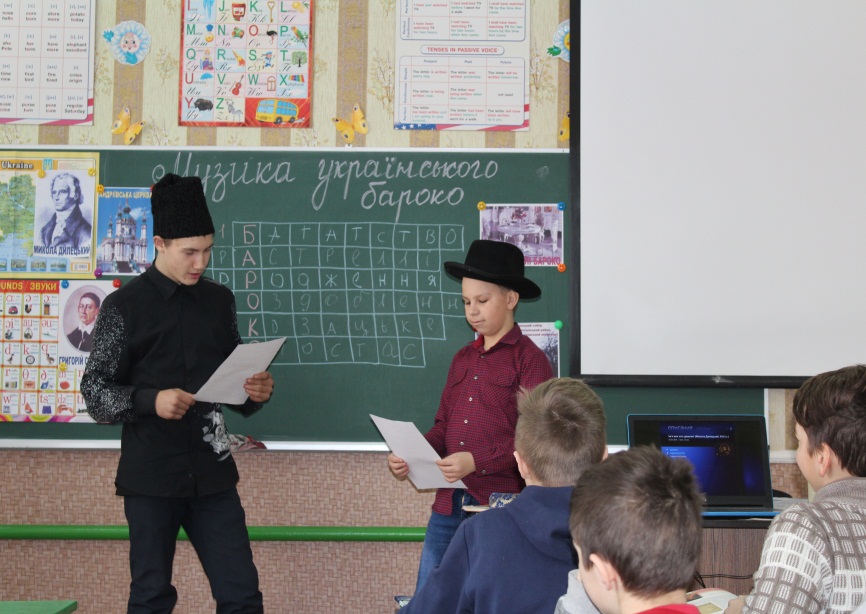 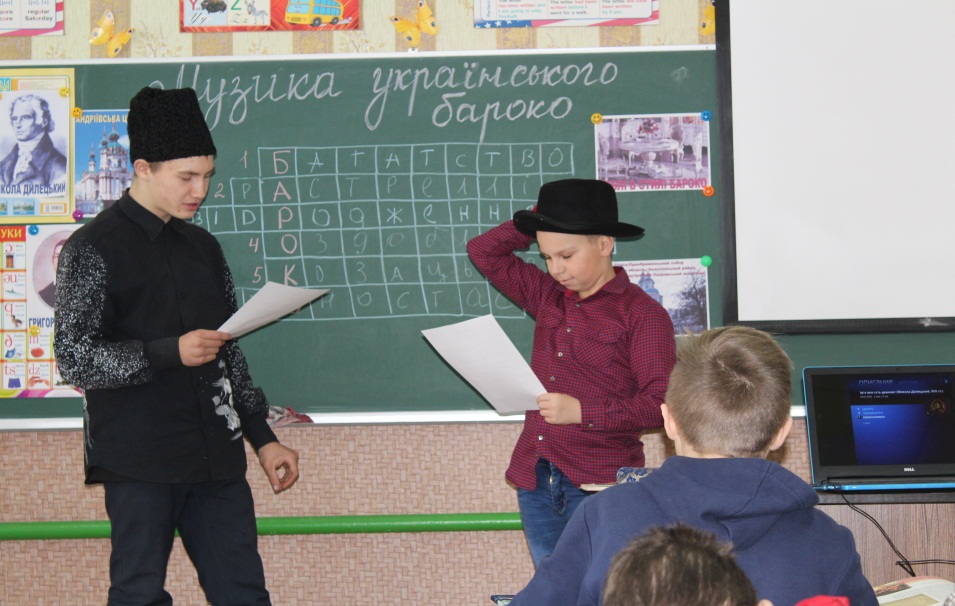 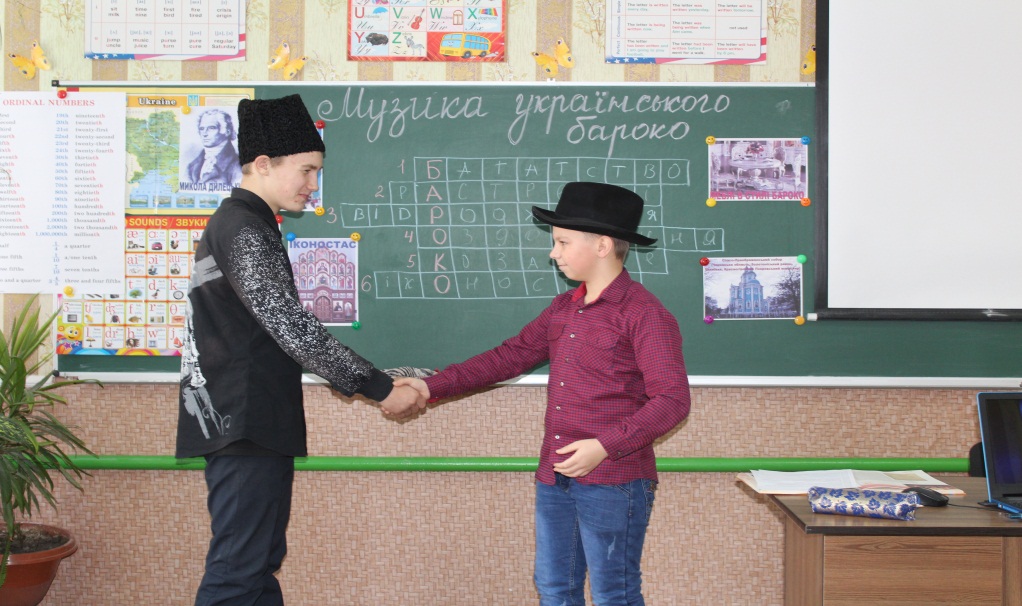 УРОК  МИСТЕЦТВА У 8 КЛАСІ НА ТЕМУ:
«МУЗИКА УКРАЇНСЬКОГО БАРОКО»
ВЧИТЕЛЬ СУХЕНКО ЛЮДМИЛА МИКОЛАЇВНА
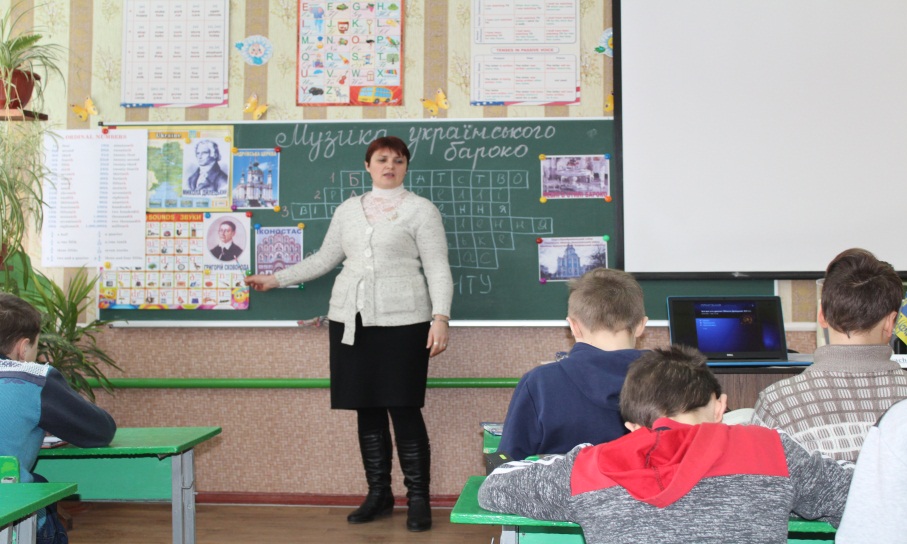 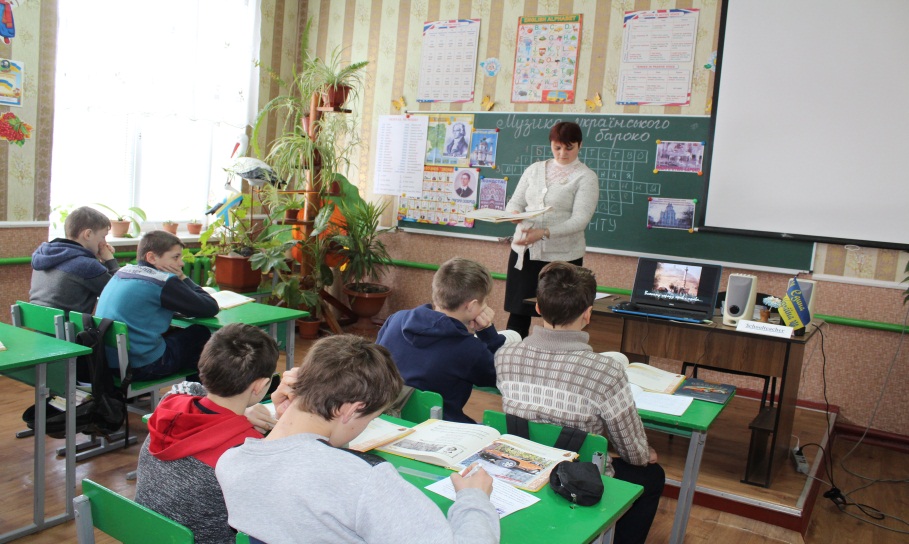 СЛОВНИКОВА РОБОТА - КАНТ
РОЗПОВІДЬ ПРО Г. СКОВОРОДУ – АВТОРА КАНТІВ
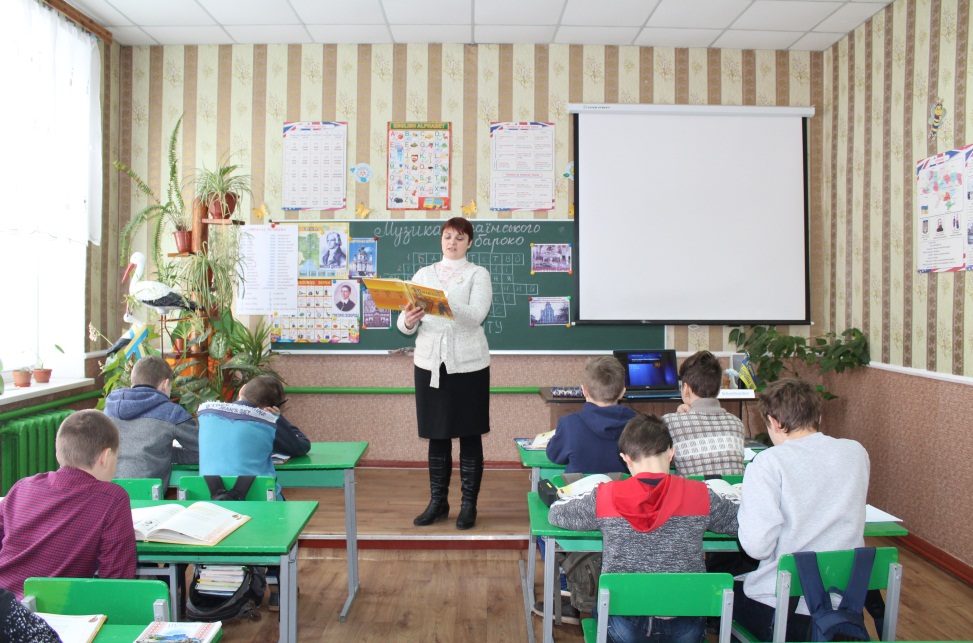 МІЖПРЕДМЕТНИЙ ЗВ’ЯЗОК
УРОК  МИСТЕЦТВА У 8 КЛАСІ НА ТЕМУ:
«МУЗИКА УКРАЇНСЬКОГО БАРОКО»
ВЧИТЕЛЬ СУХЕНКО ЛЮДМИЛА МИКОЛАЇВНА
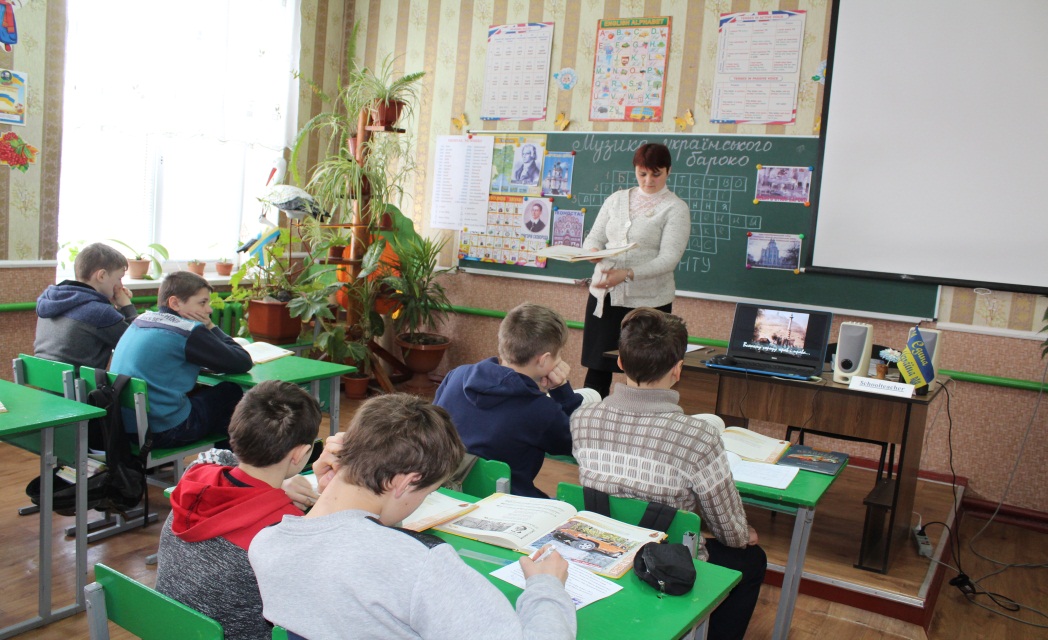 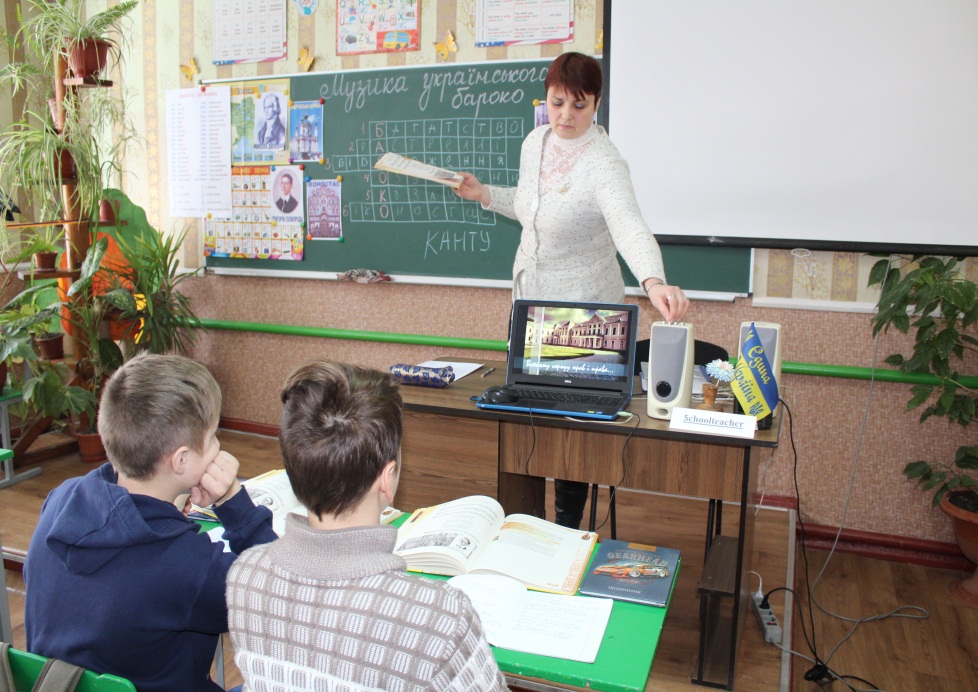 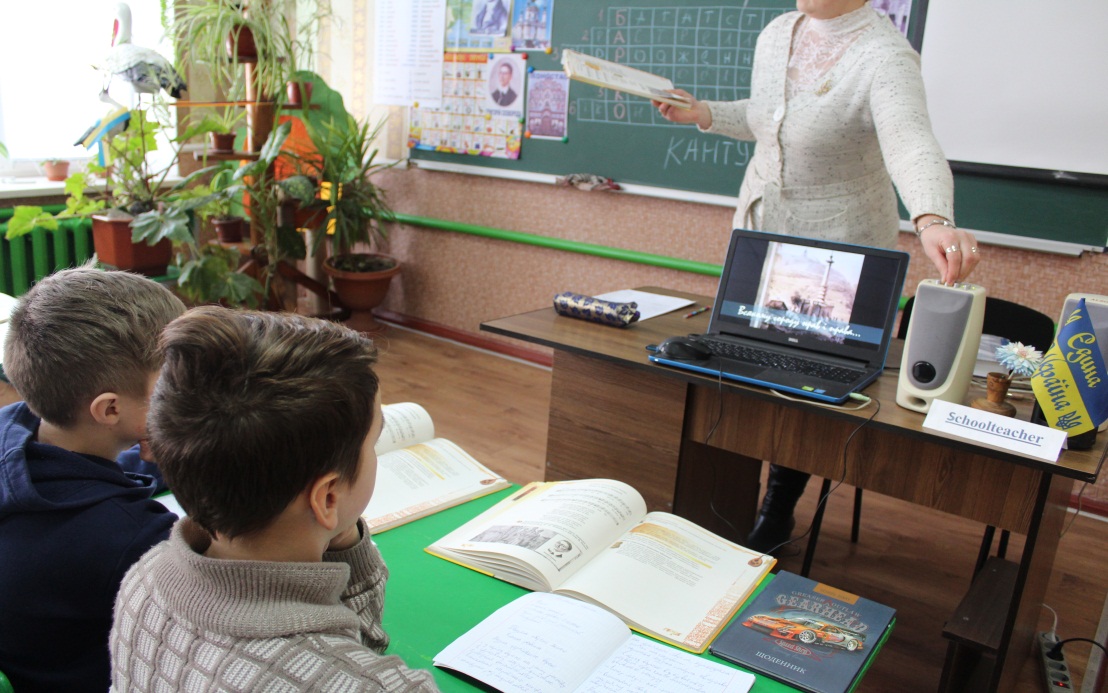 СЛУХАННЯ ТВОРУ Г.СКОВОРОДИ «ВСЯКОМУ ГОРОДУ НРАВ І ПРАВА»
УРОК  МИСТЕЦТВА У 8 КЛАСІ НА ТЕМУ:
«МУЗИКА УКРАЇНСЬКОГО БАРОКО»
ВЧИТЕЛЬ СУХЕНКО ЛЮДМИЛА МИКОЛАЇВНА
КОЛЕКТИВНЕ ВИКОНАННЯ КАНТУ
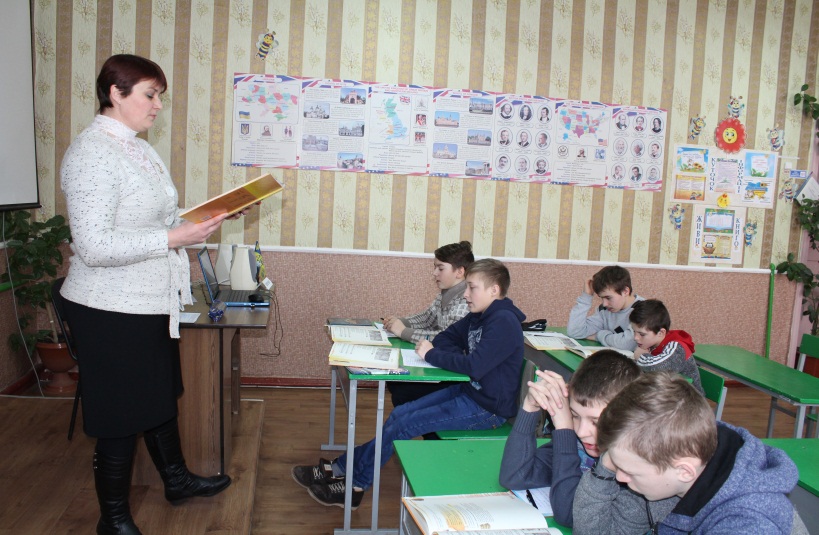 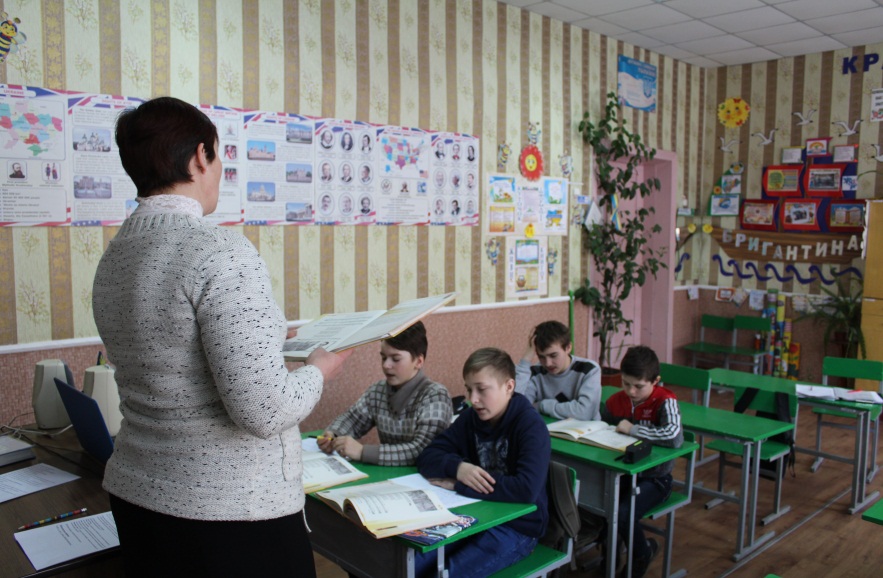 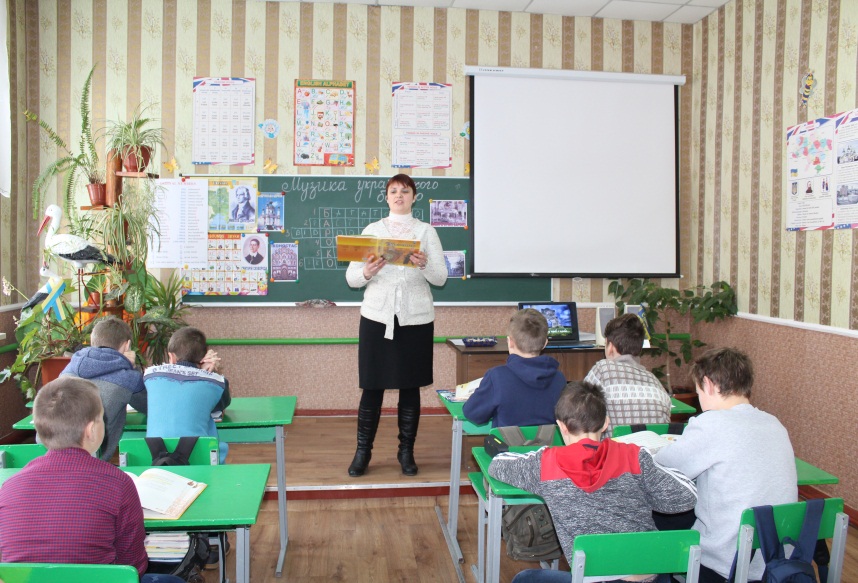 УРОК  МУЗИЧНОГО  МИСТЕЦТВА У 6 КЛАСІ НА ТЕМУ:
«ЕТЮД В МУЗИЦІ»
ВЧИТЕЛЬ ЧЕРНЕНКО ЮРІЙ МИХАЙЛОВИЧ
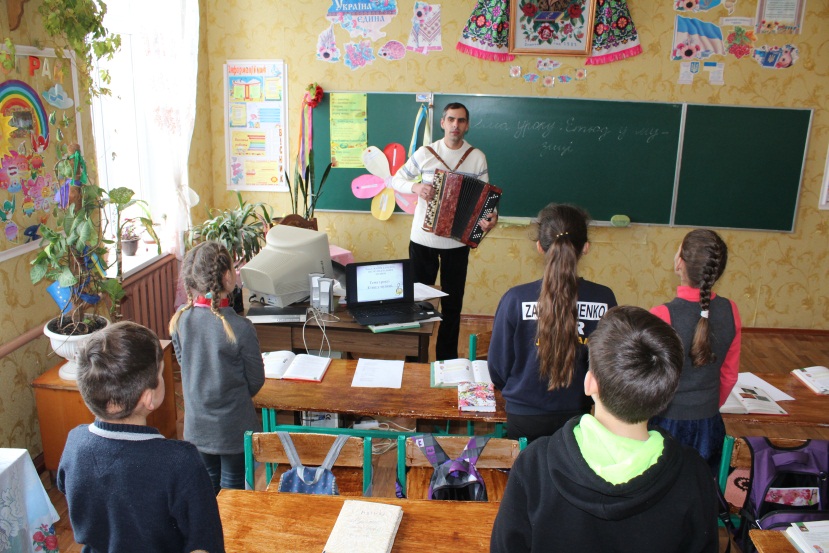 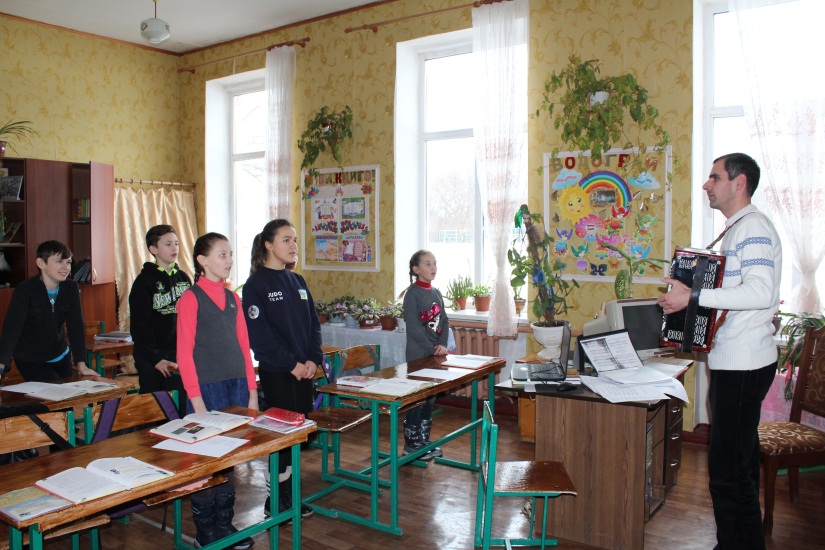 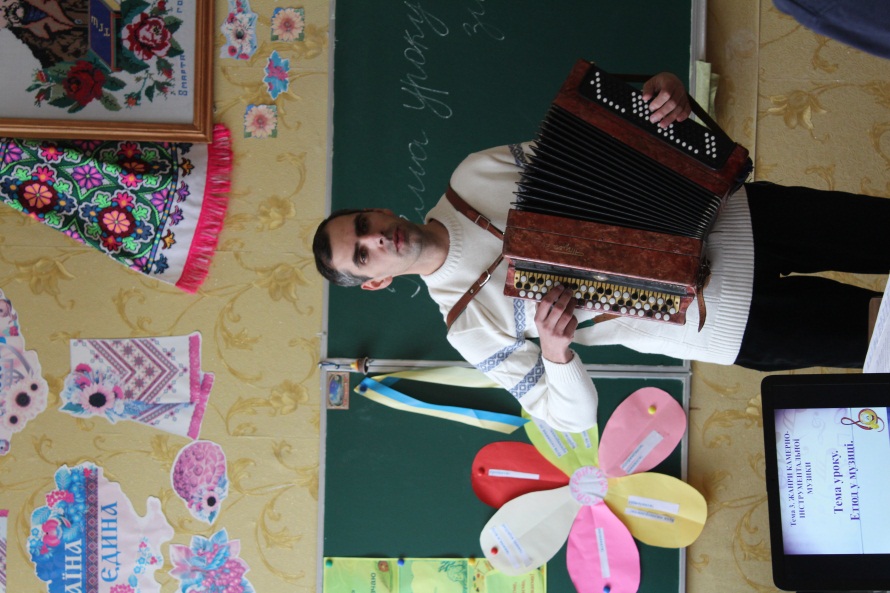 МУЗИЧНЕ ВІТАННЯ
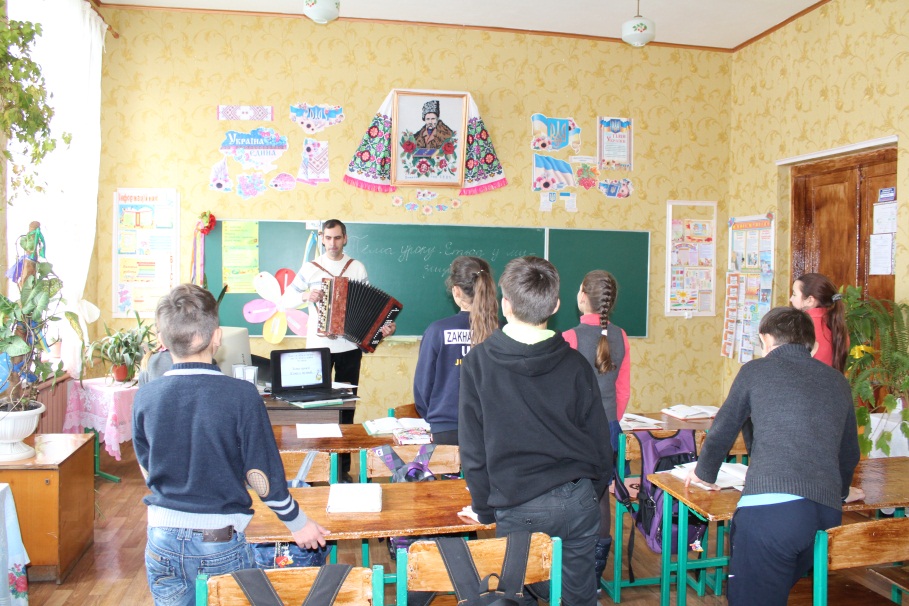 ВИКОНАННЯ ПІСНІ 
«ШКІЛЬНИЙ КОРАБЕЛЬ»
УРОК  МУЗИЧНОГО  МИСТЕЦТВА У 6 КЛАСІ НА ТЕМУ:
«ЕТЮД В МУЗИЦІ»
ВЧИТЕЛЬ ЧЕРНЕНКО ЮРІЙ МИХАЙЛОВИЧ
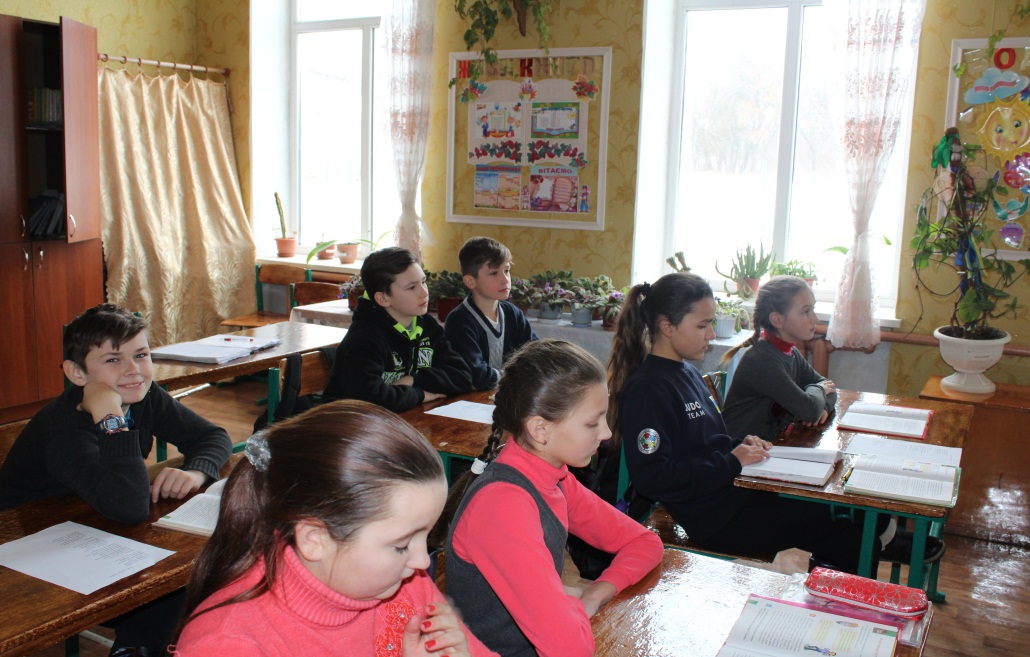 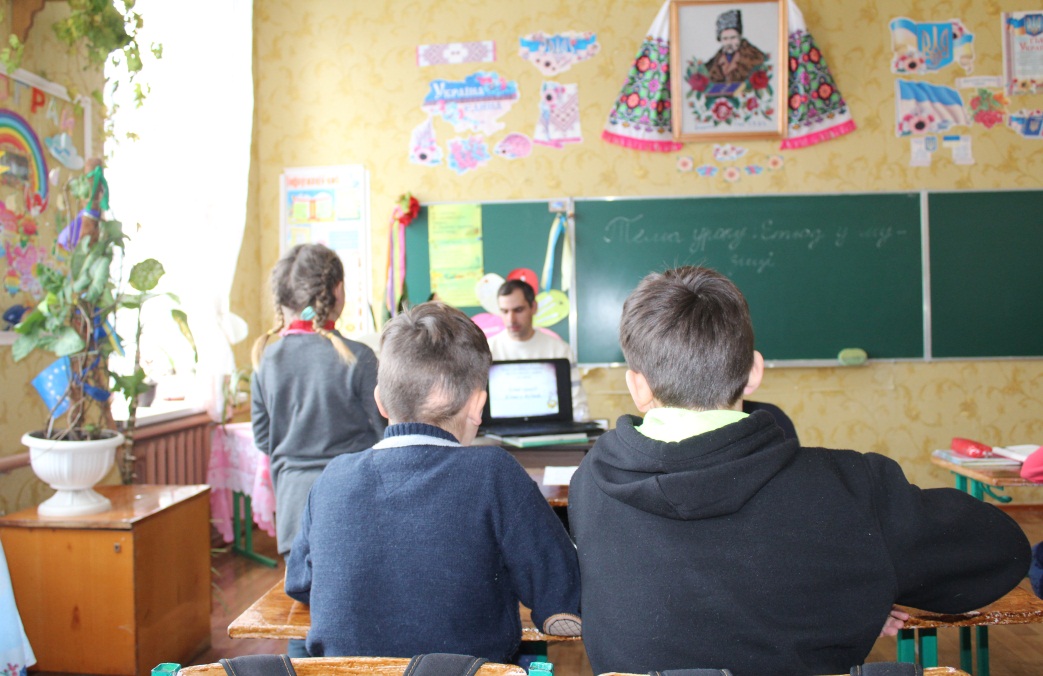 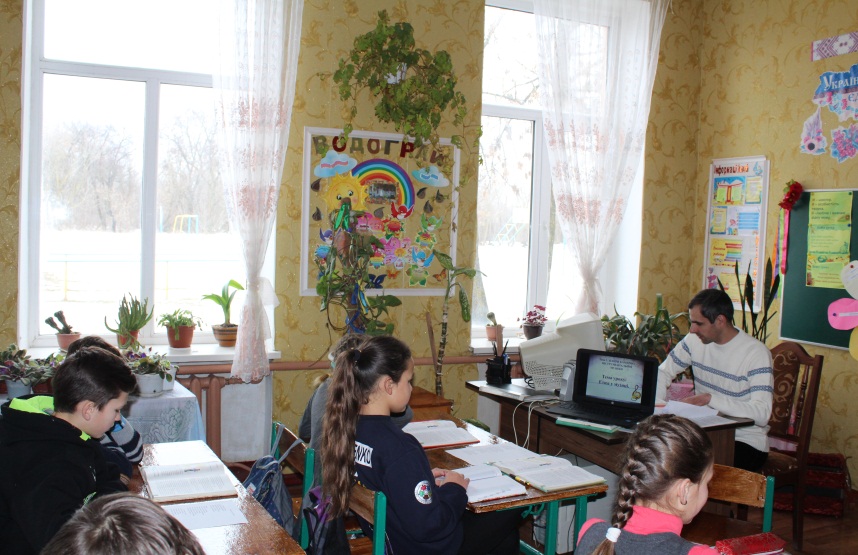 ПЕРЕВІРКА ЗНАНЬ УЧНІВ
РОБОТА В ПАРІ «ВЧИТЕЛЬ – УЧЕНЬ»
УРОК  МУЗИЧНОГО  МИСТЕЦТВА У 6 КЛАСІ НА ТЕМУ:
«ЕТЮД В МУЗИЦІ»
ВЧИТЕЛЬ ЧЕРНЕНКО ЮРІЙ МИХАЙЛОВИЧ
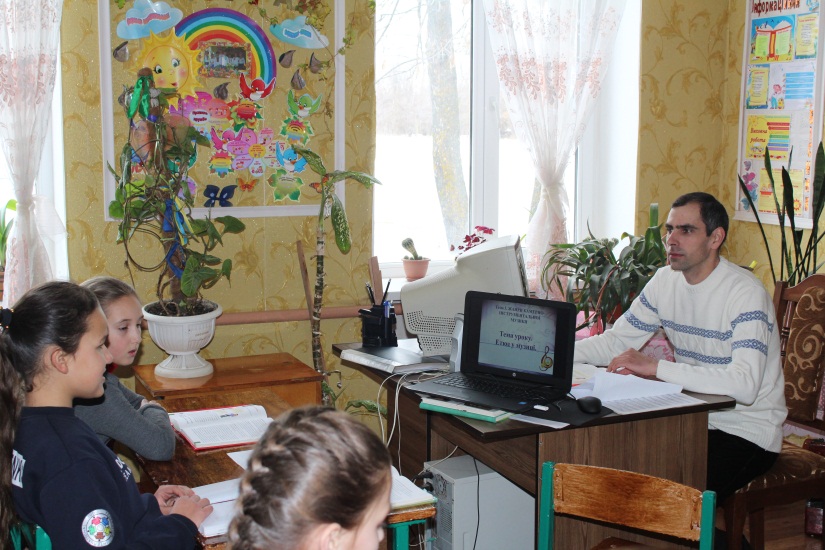 ПОВІДОМЛЕННЯ ТЕМИ, ЗАВДАНЬ УРОКУ
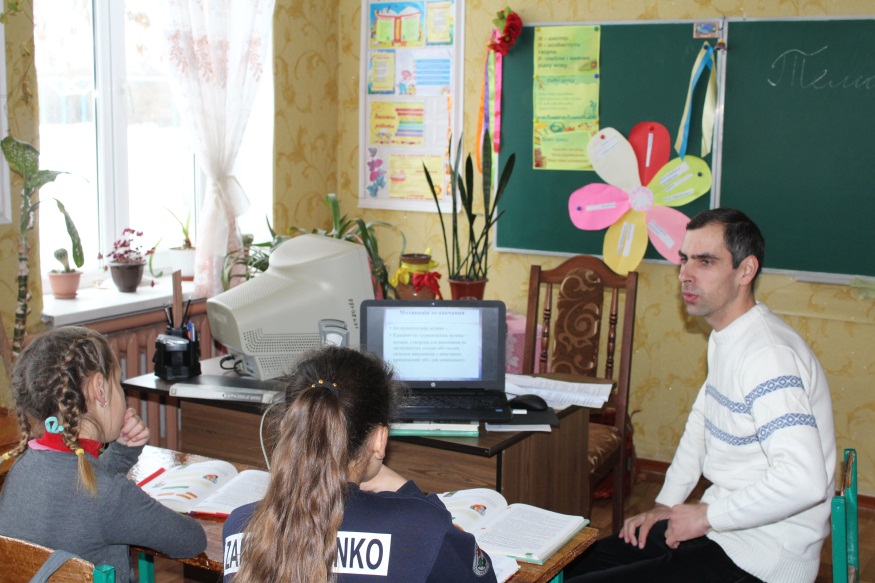 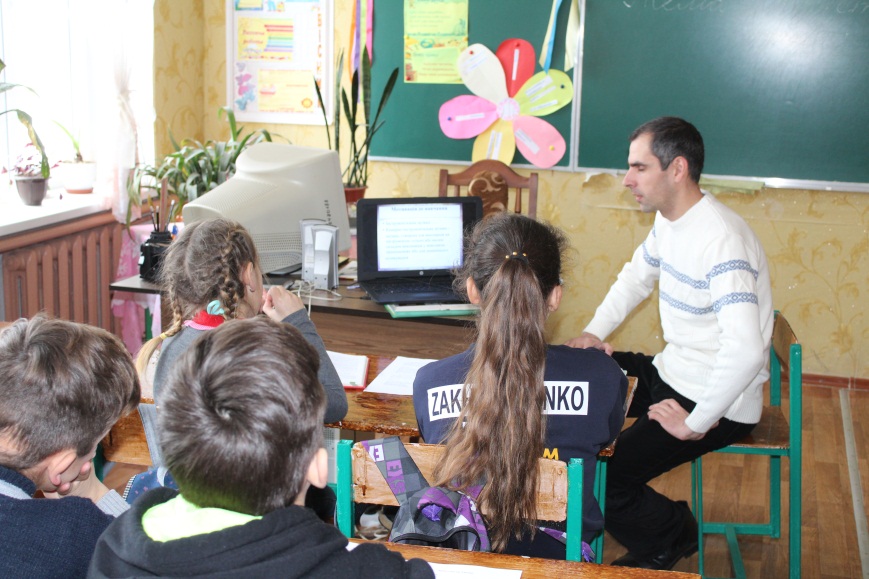 РОЗПОВІДЬ З ЕЛЕМЕНТАМИ БЕСІДИ ТА ВИКОРИСТАННЯМ СЛАЙДІВ
УРОК  МУЗИЧНОГО  МИСТЕЦТВА У 6 КЛАСІ НА ТЕМУ:
«ЕТЮД В МУЗИЦІ»
ВЧИТЕЛЬ ЧЕРНЕНКО ЮРІЙ МИХАЙЛОВИЧ
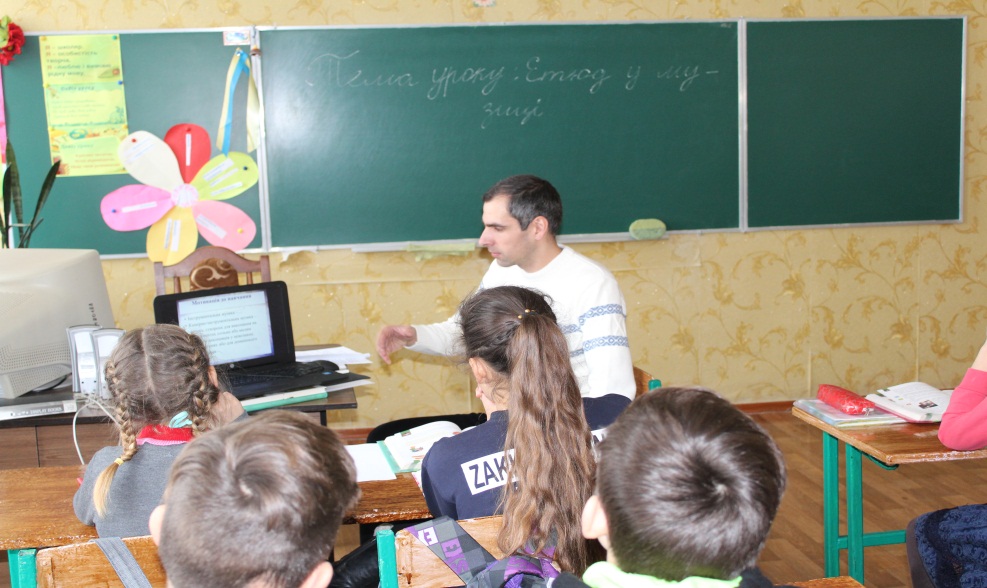 РОБОТА ЗА ПІДРУЧНИКОМ
СЛОВНИКОВА РОБОТА
ХАРАКТЕРИСТИКА ЕТЮДІВ
ПОРІВНЯННЯ  ТВОРІВ «АРАБЕСКИ» І «ДО ДІЄЗ МІНОР»
ПРОСЛУХОВУВАННЯ ЕТЮДІВ
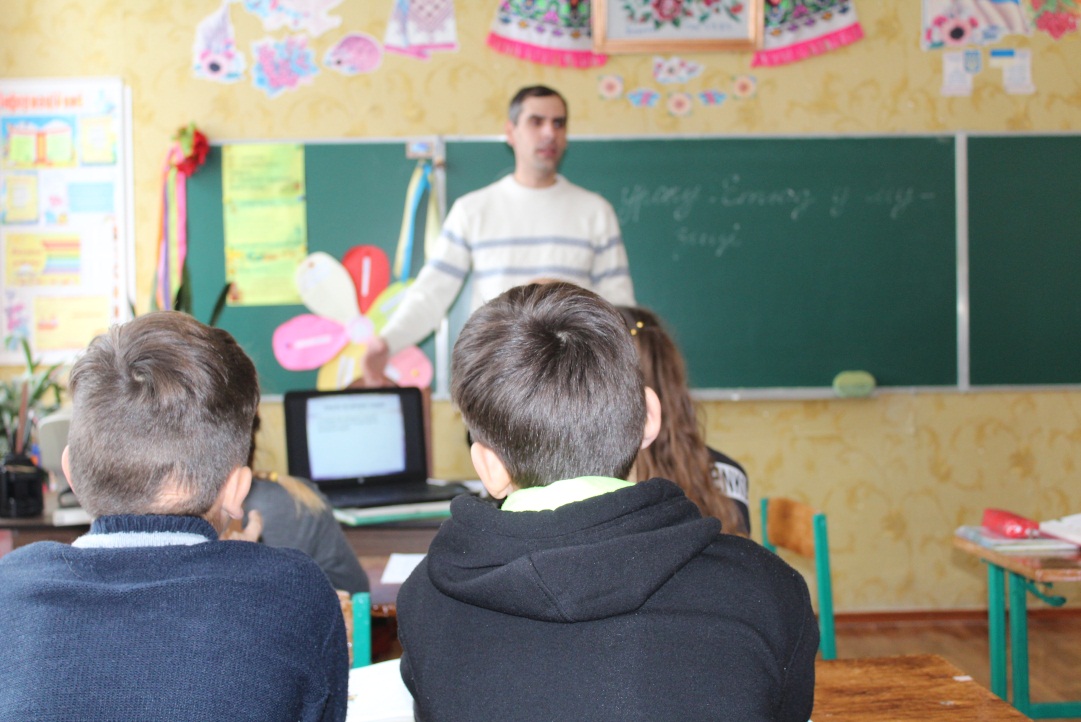 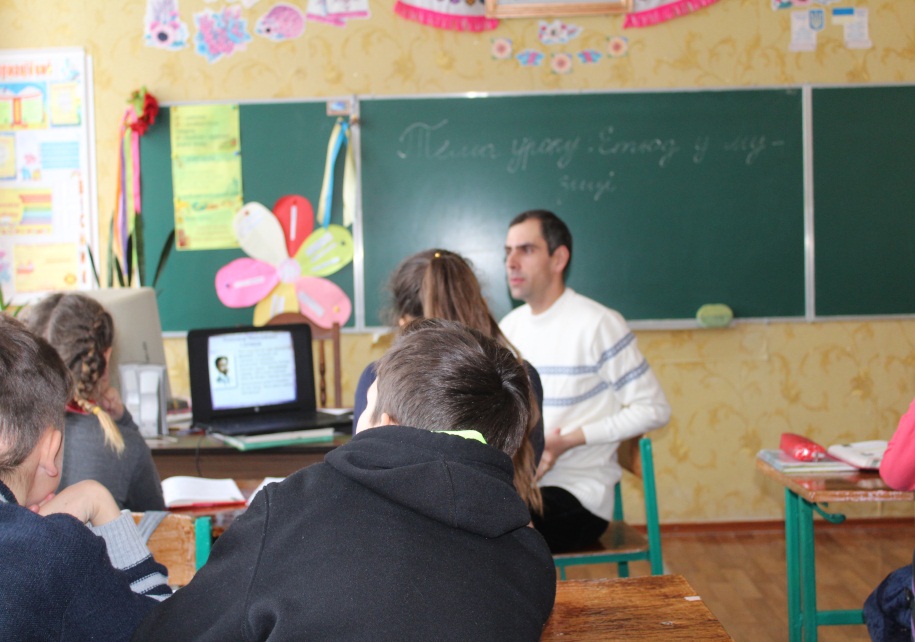 УРОК  МУЗИЧНОГО  МИСТЕЦТВА У 6 КЛАСІ НА ТЕМУ:
«ЕТЮД В МУЗИЦІ»
ВЧИТЕЛЬ ЧЕРНЕНКО ЮРІЙ МИХАЙЛОВИЧ
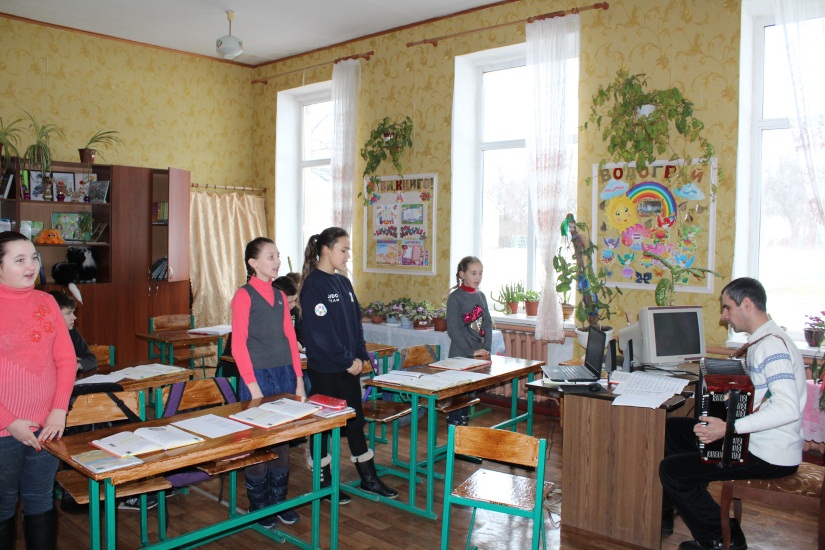 ВИКОНАННЯ ПІСНІ В РОЛЯХ

 «ХЛОП’ЯТА І ДІВЧАТА»
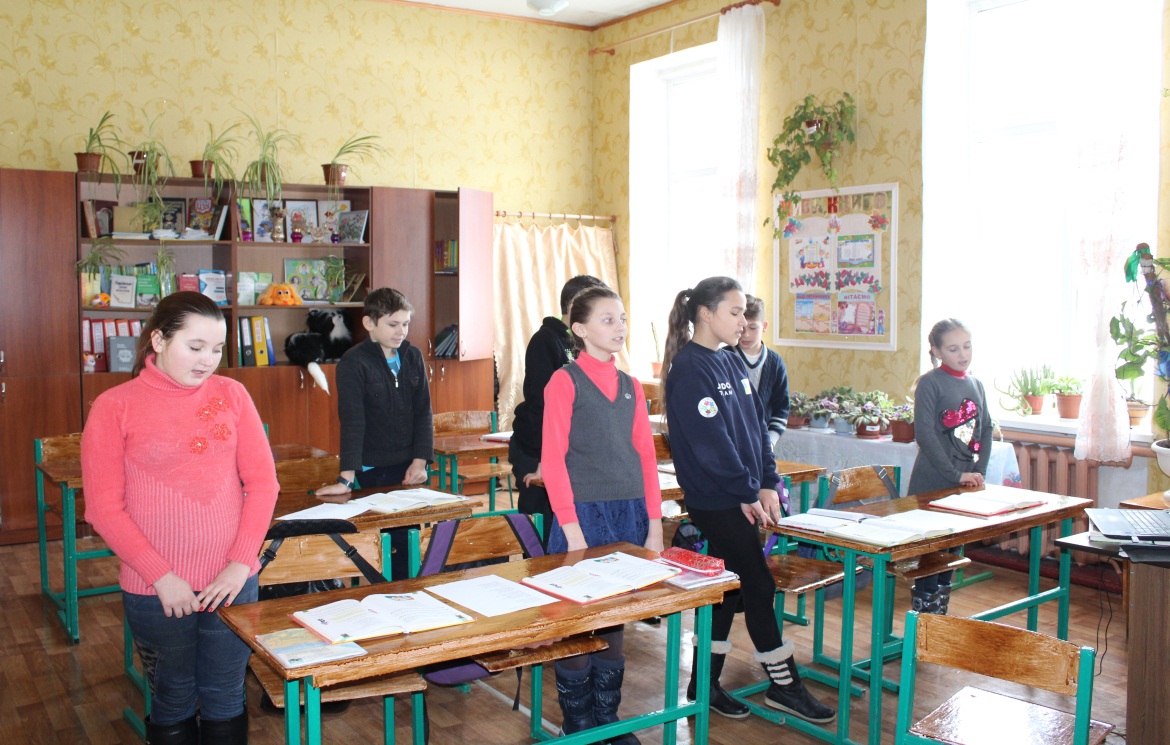 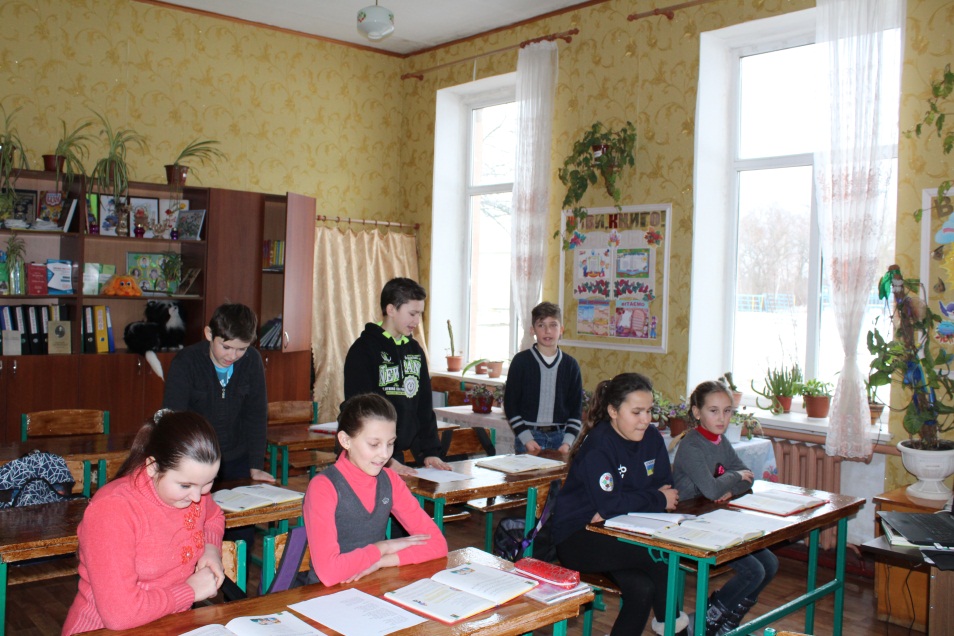 УРОК  МУЗИЧНОГО  МИСТЕЦТВА У 6 КЛАСІ НА ТЕМУ:
«ЕТЮД В МУЗИЦІ»
ВЧИТЕЛЬ ЧЕРНЕНКО ЮРІЙ МИХАЙЛОВИЧ
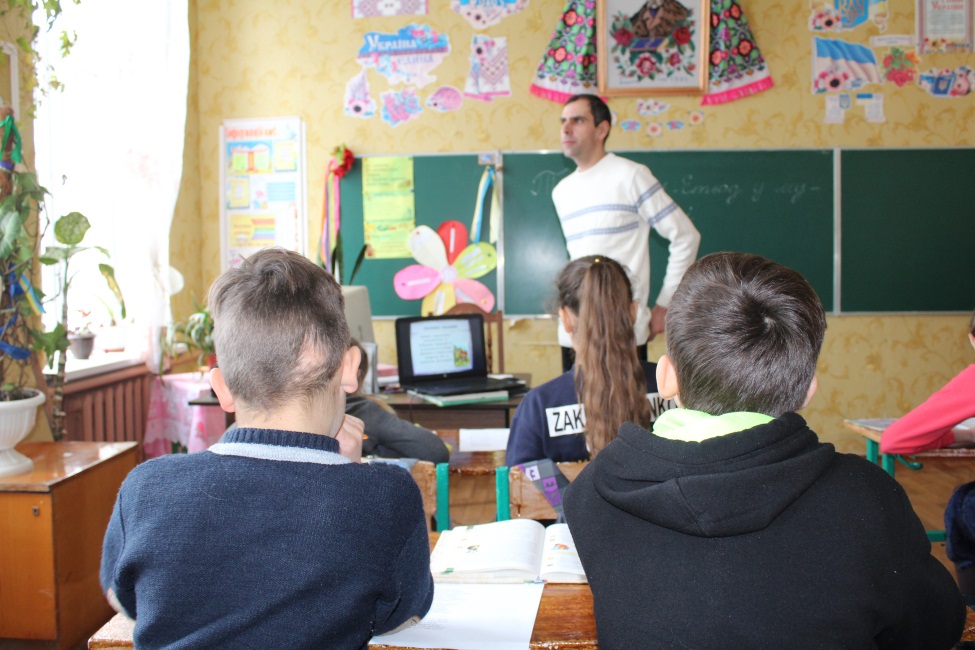 ДОМАШНЄ ЗАВДАННЯ
ПІДСУМОК УРОКУ
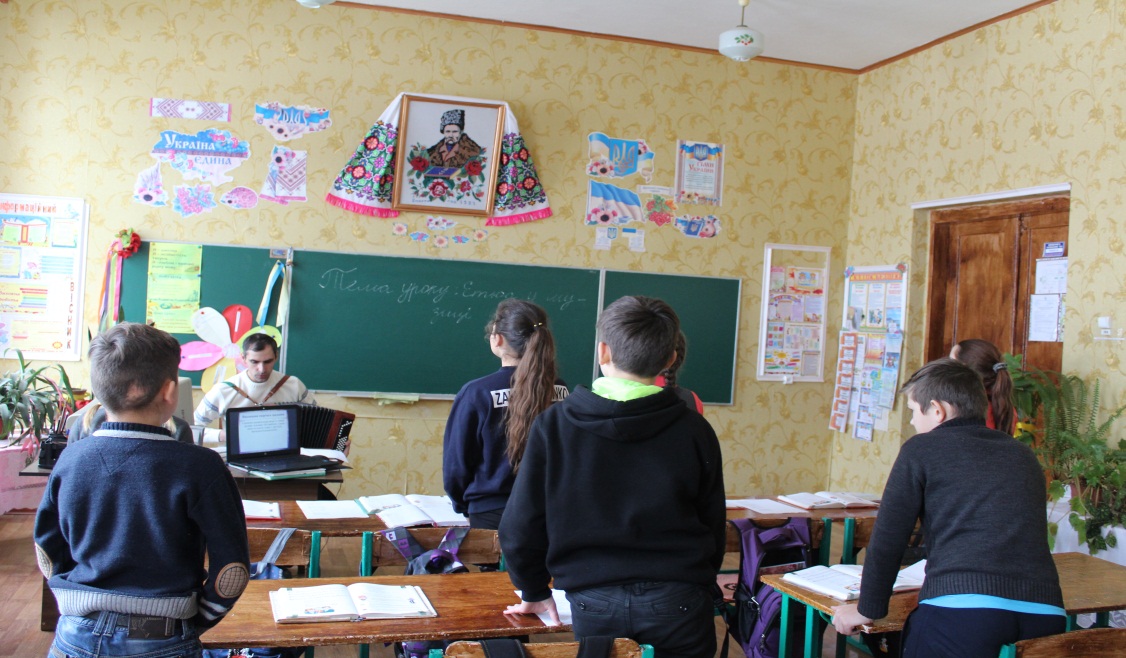 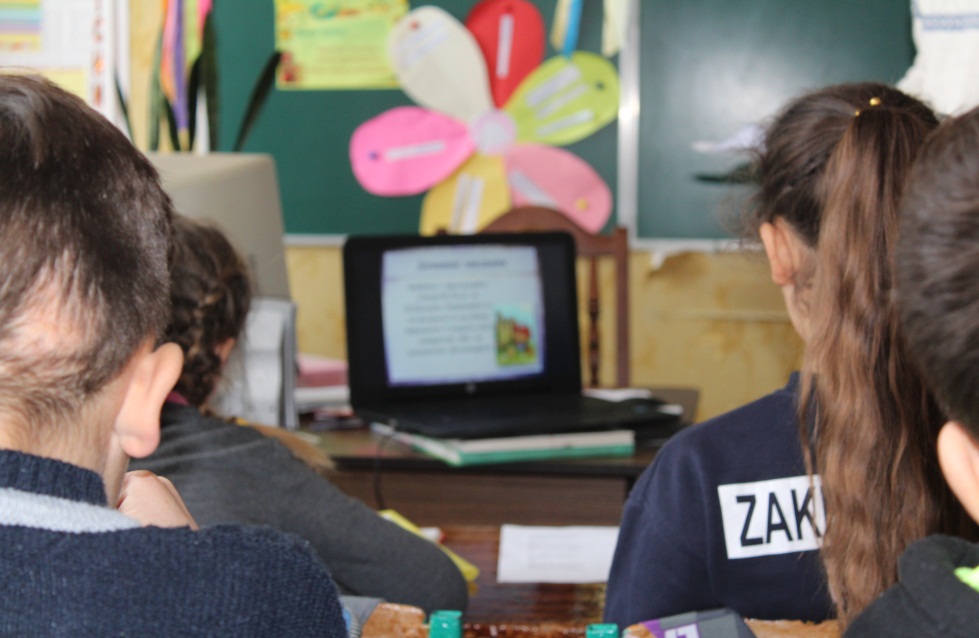